ÔN TẬP

PHẦN MỘT – VẼ KĨ THUẬT
PHẦN HAI – CƠ KHÍ
ÔN TẬP
PHẦN MỘT – VẼ KĨ THUẬT
LÝ THUYẾT
03
04
01
02
Bài 2 
Hình chiếu
Bài 4
BV khối đa diện
Bài 6
BV khối tròn xoay
Bài 8
 Khái niệm hình cắt
08
05
06
07
Bài 9
BV Chi tiết
Bài 11
Biễu diễn ren
Bài 13
BV lắp
Bài 15
 BV nhà
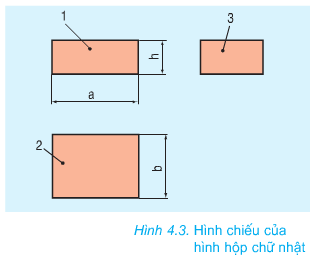 Các mặt phẳng chiếu
Vị trí các mặt phẳng chiếu
01
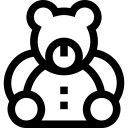 Bài 2 
Hình chiếu
Các hình chiếu
Hướng chiếu các hình chiếu
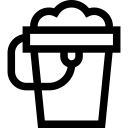 Vị trí các hình chiếu
HCĐ nằm bên trái bản vẽ
HCB nằm bên dưới HCĐ
HCC nằm bên phải HCĐ
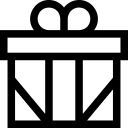 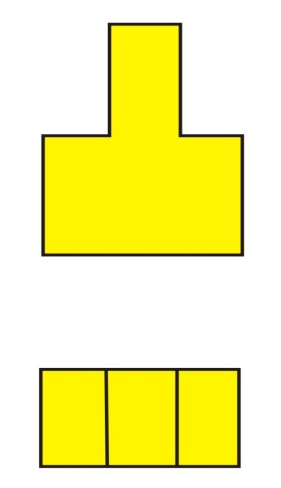 Các mặt phẳng chiếu
Vị trí các mặt phẳng chiếu
01
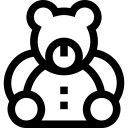 1
Bài 2 
Hình chiếu
Các hình chiếu
Hướng chiếu các hình chiếu
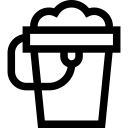 2
Vị trí các hình chiếu
HCĐ nằm bên trái bản vẽ
HCB nằm bên dưới HCĐ
HCC nằm bên phải HCĐ
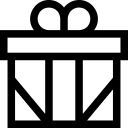 Các mặt phẳng chiếu
Vị trí các mặt phẳng chiếu
01
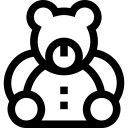 Bài 2 
Hình chiếu
Các hình chiếu
Hướng chiếu các hình chiếu
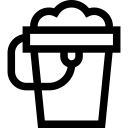 1
2
Vị trí các hình chiếu
HCĐ nằm bên trái bản vẽ
HCB nằm bên dưới HCĐ
HCC  nằm bên phải HCĐ
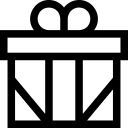 HÌNH HỘP CHỮ NHẬT
Khái niệm, Hình chiếu
02
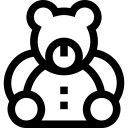 Bài 4 
BV khối đa diện
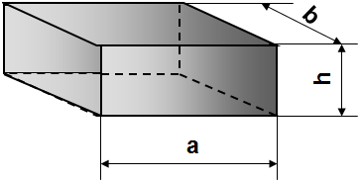 HÌNH LĂNG TRỤ ĐỀU
Khái niệm, Hình chiếu
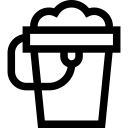 a: Chiều dài
b: Chiều rộng
h: Chiều cao
HÌNH CHÓP ĐỀU
Khái niệm, Hình chiếu
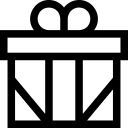 HÌNH HỘP CHỮ NHẬT
Khái niệm, Hình chiếu
02
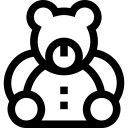 Bài 4 
BV khối đa diện
HÌNH LĂNG TRỤ ĐỀU
Khái niệm, Hình chiếu
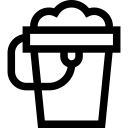 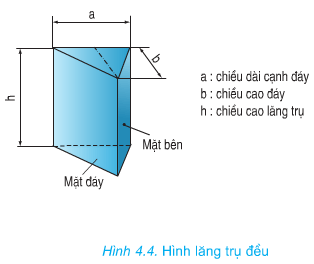 HÌNH CHÓP ĐỀU
Khái niệm, Hình chiếu
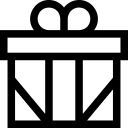 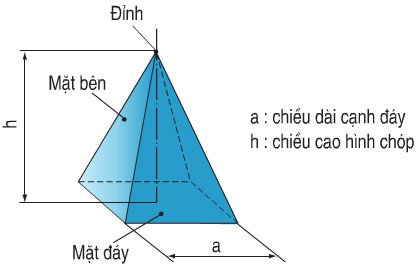 HÌNH HỘP CHỮ NHẬT
Khái niệm, Hình chiếu
02
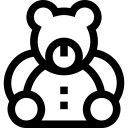 Bài 4 
BV khối đa diện
HÌNH LĂNG TRỤ ĐỀU
Khái niệm, Hình chiếu
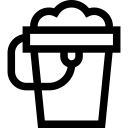 HÌNH CHÓP ĐỀU
Khái niệm, Hình chiếu
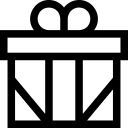 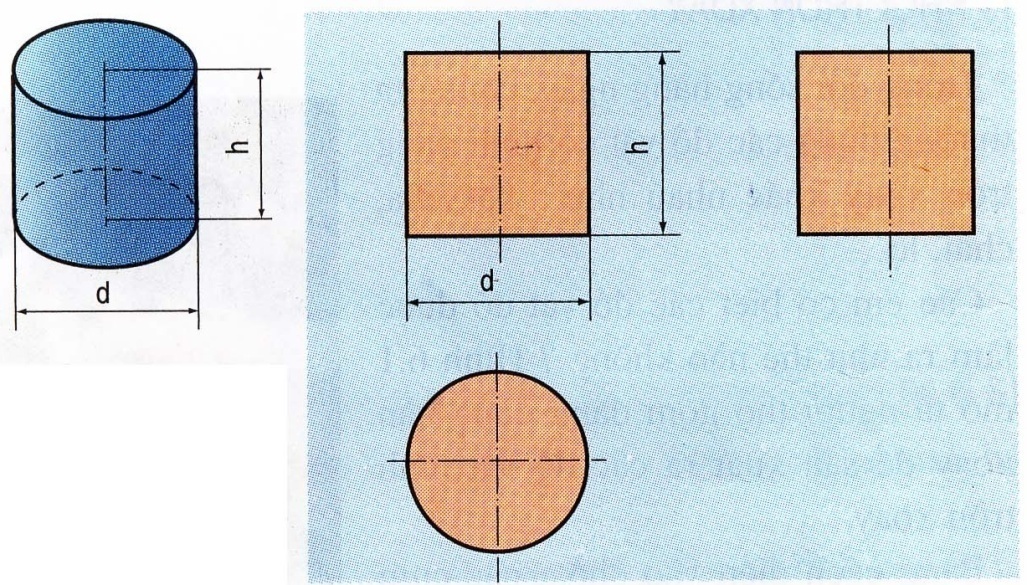 03
Bài 6 
BV khối tròn xoay
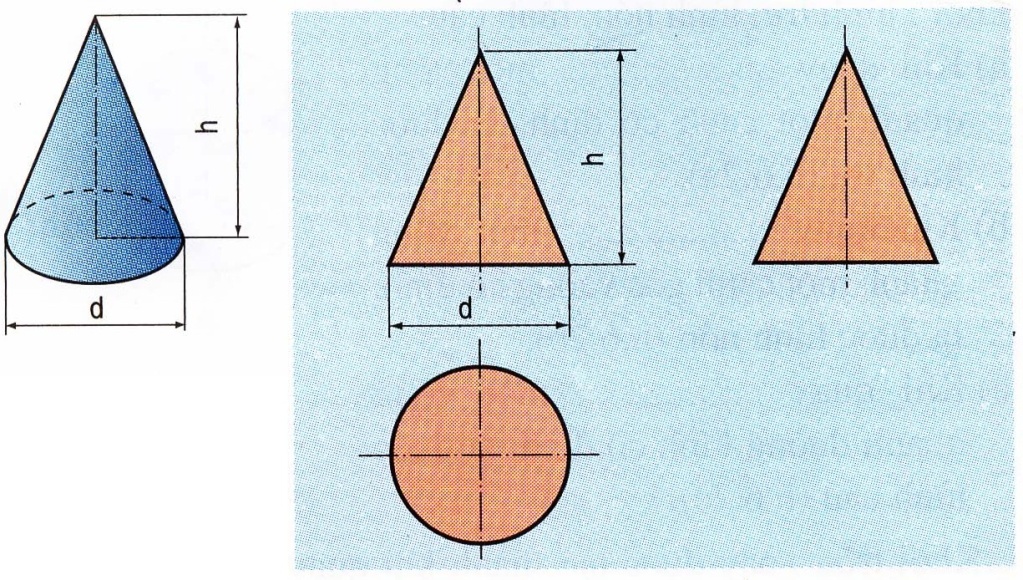 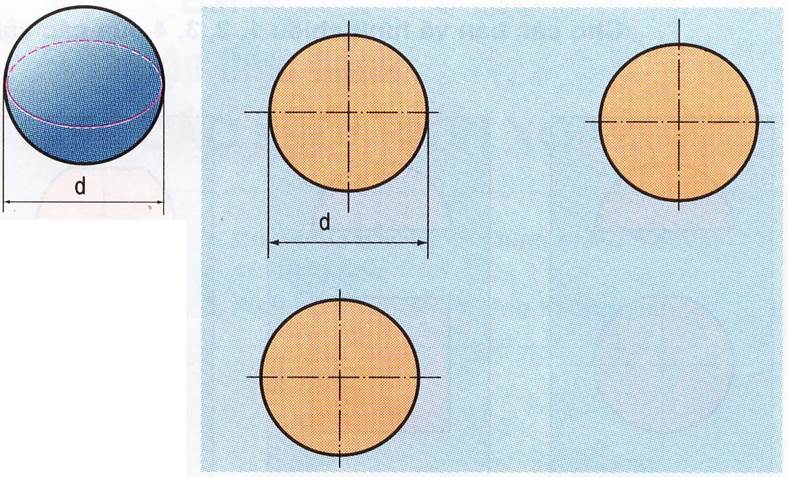 03
Bài 6 
BV khối tròn xoay
Khái niệm
Công dụng
04
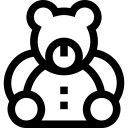 Bài 8 
Khái niệm hình cắt
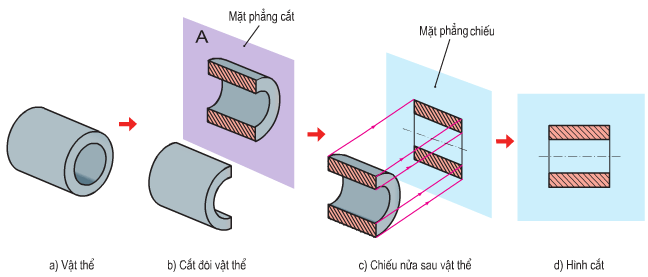 Nội dung BVCT
05
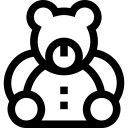 Bài 9 
BV chi tiết
Trình tự đọc BVCT
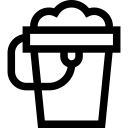 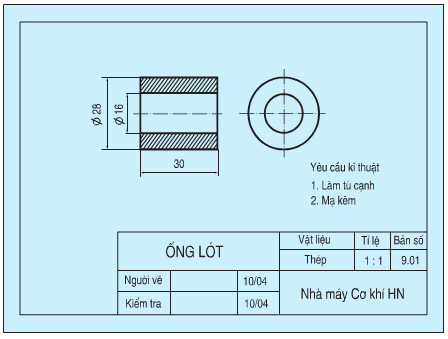 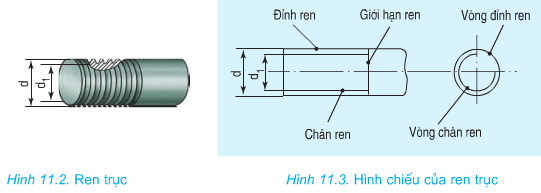 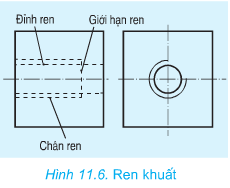 06
Bài 11 
Biểu diễn ren
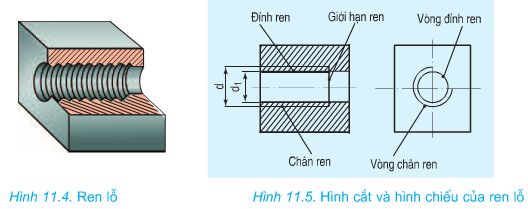 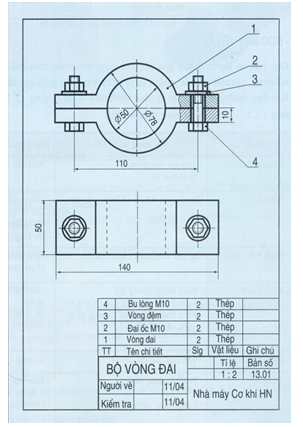 Nội dung BVL
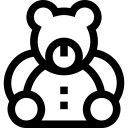 Trình tự đọc BVL
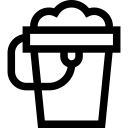 07
Bài 13 
Bản vẽ lắp
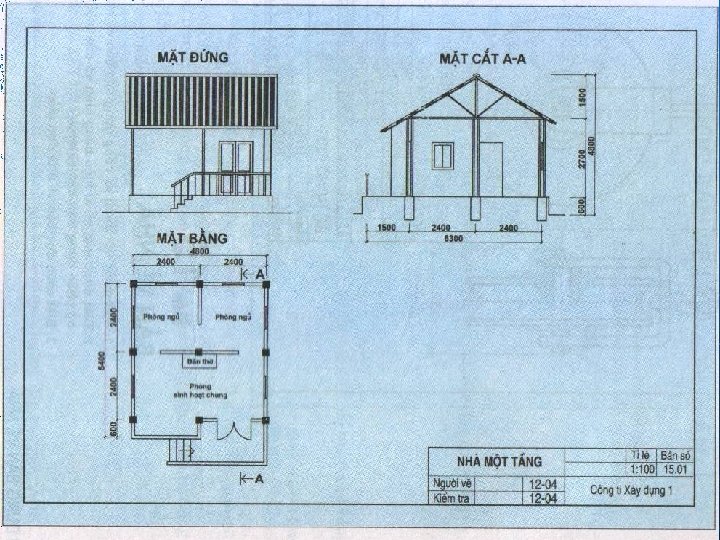 Nội dung BVN
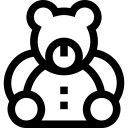 Trình tự đọc BVN
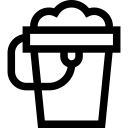 08
Bài 15 
Bản vẽ nhà
Bài tập
Bài 1- 53 SGK:
Cho vật thể và bản vẽ 3 hình chiếu của nó (Hình 2). Hãy đánh dấu (x) vào bảng 1 để chỉ rõ sự tương quan giữa các mặt A,B,C,D của vật thể với các hình chiếu 1, 2, 3, 4, 5 của các mặt.
Bảng 1
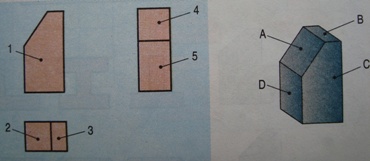 X
X
X
X
X
Hình 2. Bản vẽ các hình chiếu
Bài 2 – 54 SGK:
 Cho các hình chiếu đứng 1, 2, 3; hình chiếu bằng 4, 5, 6; hình chiếu cạnh 7, 8, 9 và các vật thể A, B, C (hình 3). Hãy điền số thích hợp vào bảng 2 để chỉ rõ sự tương quan giữa các hình chiếu với vật thể.
Bảng 2
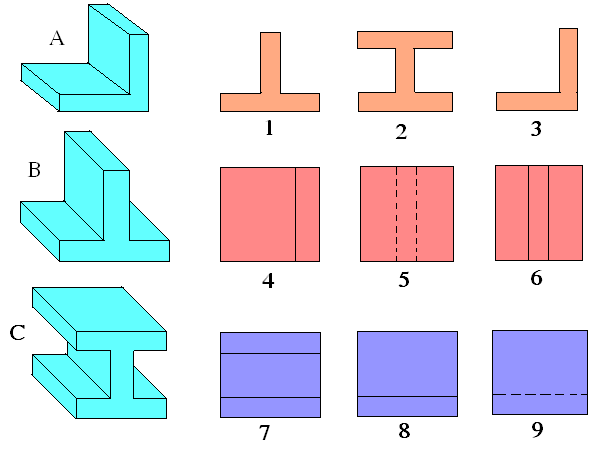 Vật thể
Hình chiếu
2
1
3
4
6
5
8
8
7
Hình 3. Các hình chiếu của các vật thể
Bài 3 – 55 SGK:
Đọc bản vẽ các hình chiếu (hình 4a, hình 4b), sau đó đánh dấu (x) vào các bảng 3 và 4 để chỉ rõ sự tương quan giữa các khối với hình chiếu của chúng.
Bảng 3
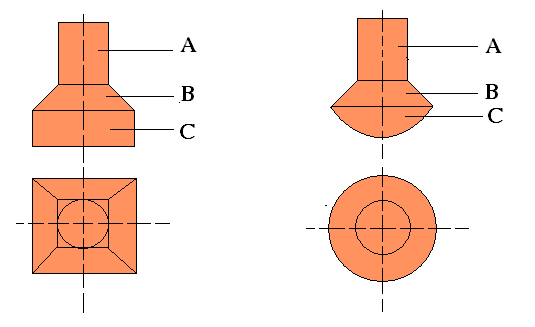 X
X
X
Bảng 4
a
b
X
Hình 4. Các bản vẽ hình chiếu
X
X
a
ÔN TẬP
PHẦN HAI – CƠ KHÍ
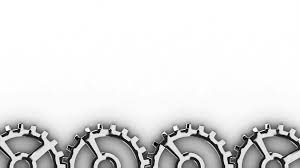 CÂU HỎI VÀ BÀI TẬP
Câu 1: Viết tỉ số truyền i của bộ truyền động đai?
Viết tỉ số truyền i của bộ truyền động ăn khớp?
Câu 2: Tại sao trong máy và thiết bị cần phải truyền và biến đổi chuyển động?
Câu 3: Đĩa xích xe đạp có 32 răng, đĩa líp có 16 răng. Tính tỉ số truyền i và cho biết chi tiết nào quay nhanh hơn?
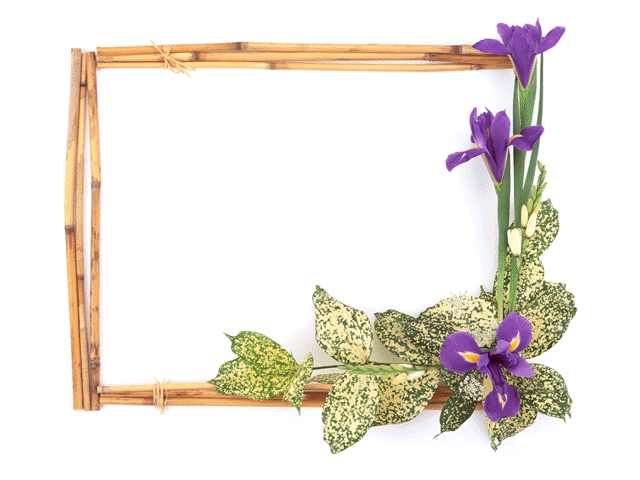 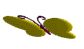 TIẾT HỌC KẾT THÚC
CHÀO TẠM BIỆT CÁC EM !